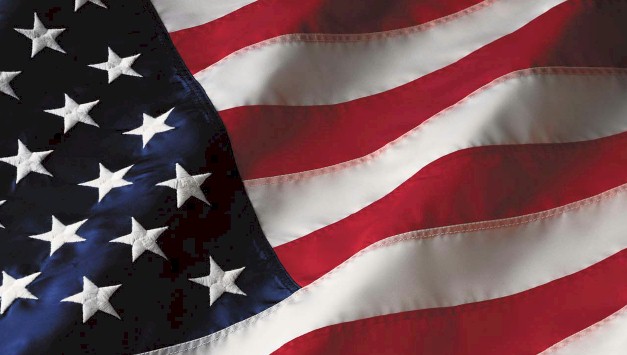 STATE VETERANS’ COMMISSION MEETING
JUNE 2, 2017
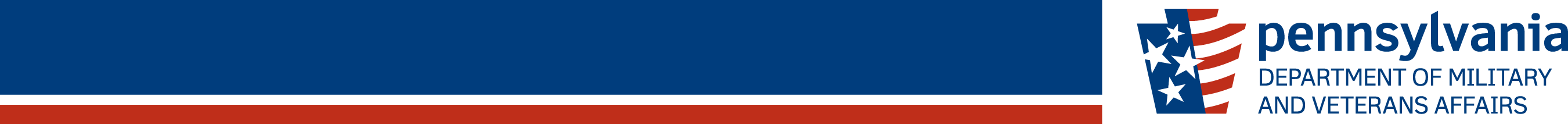 CURRENT AND FUTURE UNIT MOBILIZATIONS
ARNG Unit Soldiers in Theater: 30
ARNG Soldiers at MOB/DEMOB/WTU Site: 7
ARNG Individual  Mob: 30 
Total ARNG Mob:67
Current ANG Unit Airmen Mob: 128
Current ANG Individual Mob: 16
Total: ANG Mob: 144
Total PANG Mobilized:211
> community > commonwealth
> country
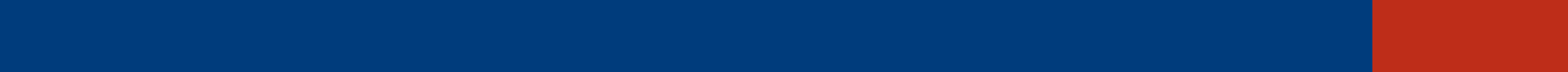 As of 15MAY17
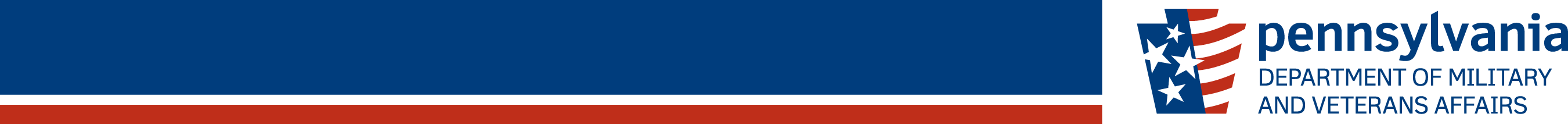 VISN 4 Access Data
June 2017 Update
> community > commonwealth
> country
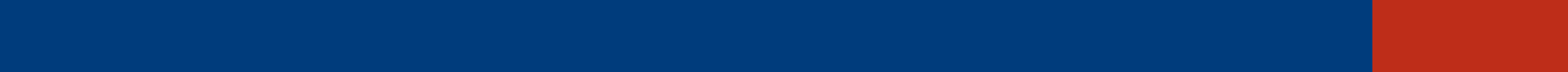 [Speaker Notes: Anne M]
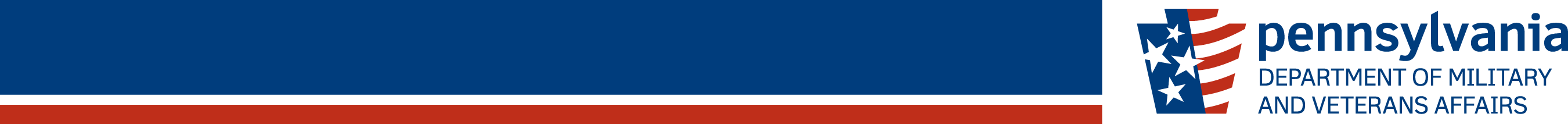 VISN 4 Trust Data - Inpatients
% of responses with agree or strongly agree
June 2017 Update
> community > commonwealth
> country
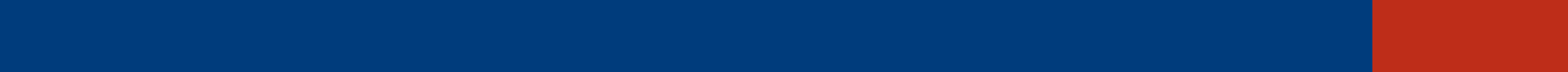 [Speaker Notes: Moira H & Gwen H]
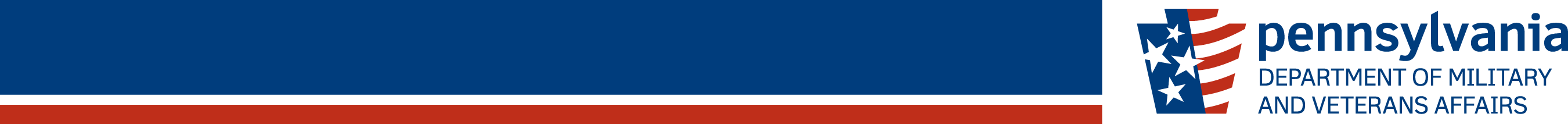 VISN 4 Trust Data - Outpatients
% of responses with agree or strongly agree
June 2017 Update
> community > commonwealth
> country
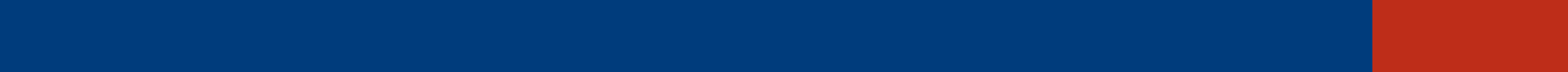 [Speaker Notes: Moira H & Gwen H]
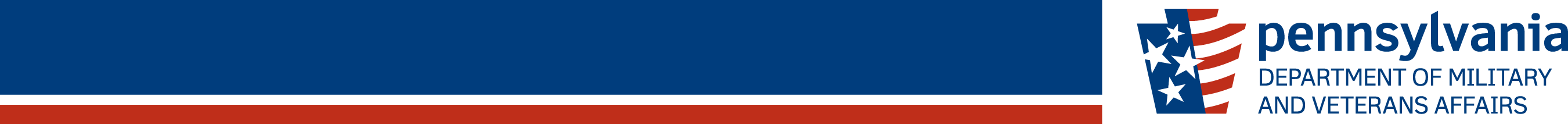 VISN 4 Community Care Data
June 2017 Update
> community > commonwealth
> country
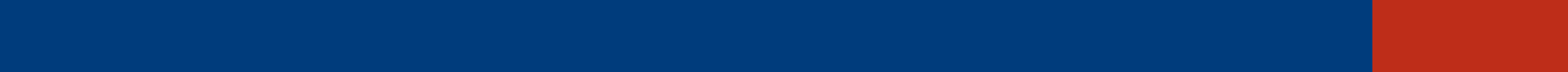 [Speaker Notes: Barb W]
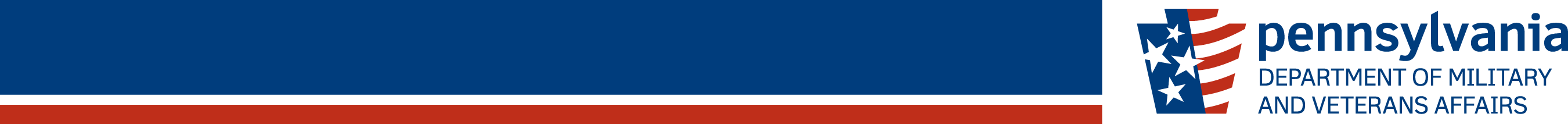 VA’s 5 Priorities
June 2017 Update
> community > commonwealth
> country
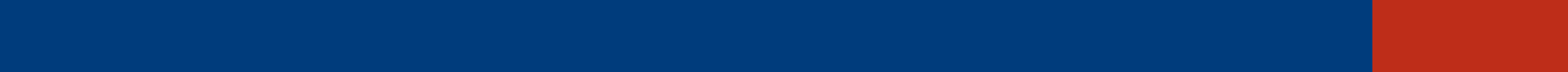 [Speaker Notes: Moira H & Gwen H]
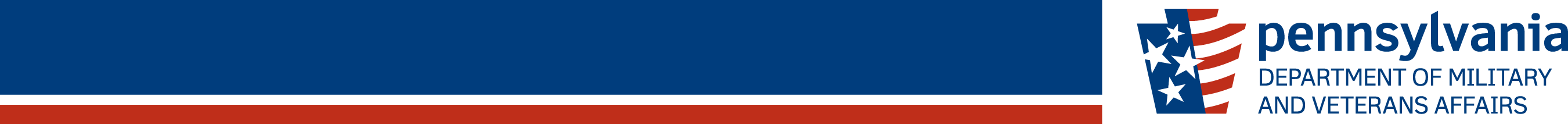 Access and Quality in VA Healthcare Tool
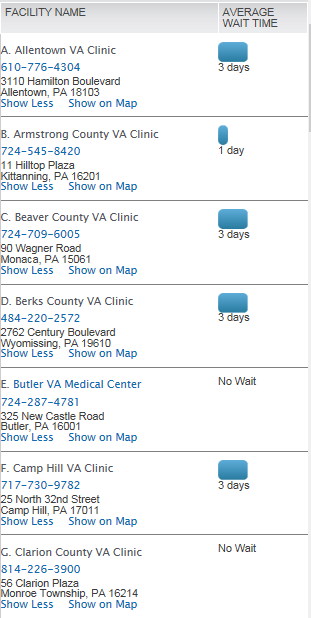 Primary care
return appointment
wait time
www.accesstocare.va.gov
June 2017 Update
> community > commonwealth
> country
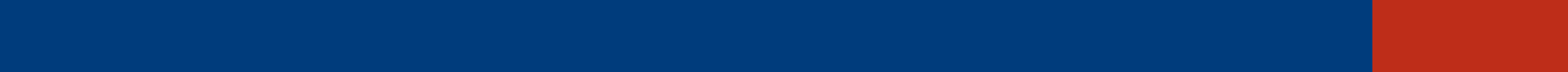 [Speaker Notes: Moira H & Gwen H]
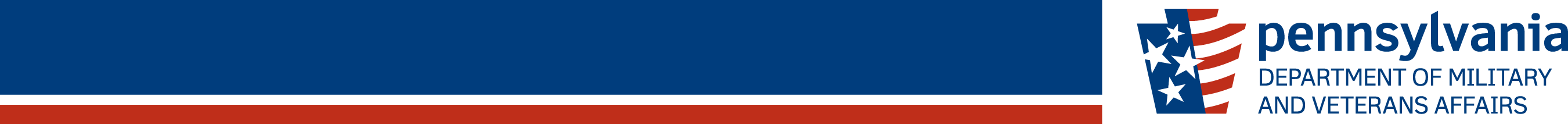 Access and Quality in VA Healthcare Tool
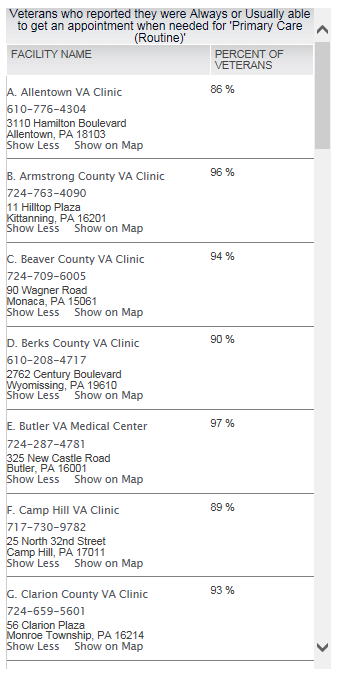 Veteran satisfaction with access to routine
primary care appointment
www.accesstocare.va.gov
June 2017 Update
> community > commonwealth
> country
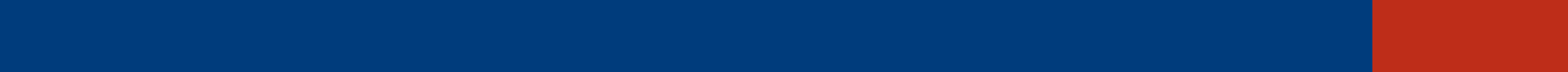 [Speaker Notes: Moira H & Gwen H]
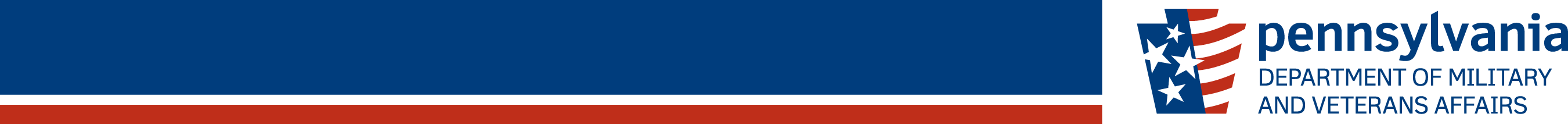 Access and Quality in VA Healthcare Tool
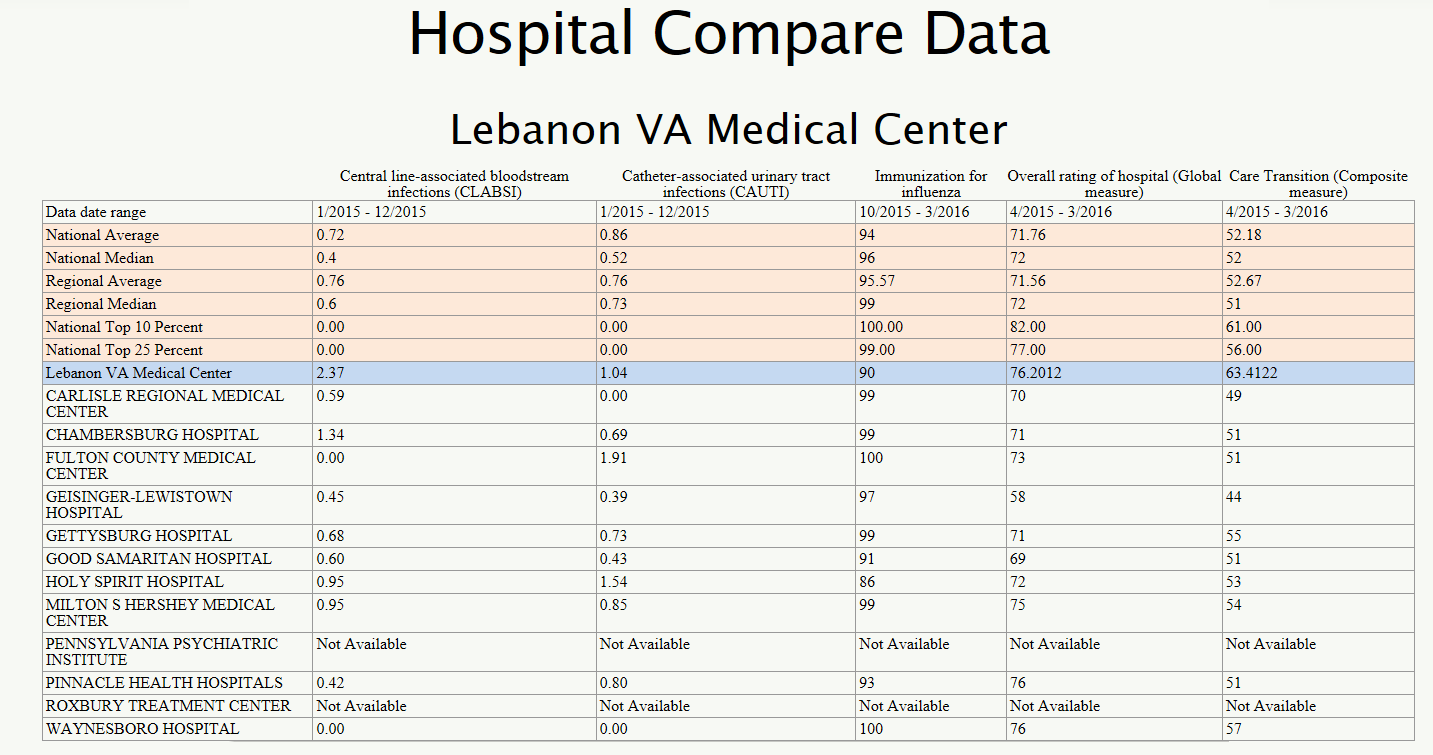 www.accesstocare.va.gov
June 2017 Update
> community > commonwealth
> country
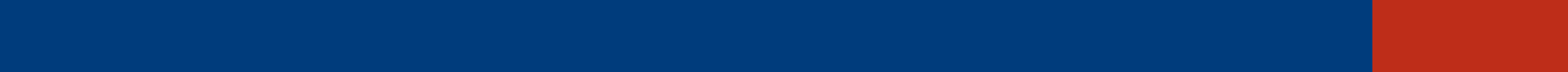 [Speaker Notes: Moira H & Gwen H]
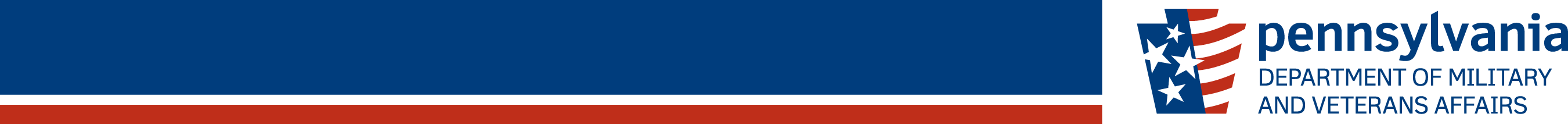 BUREAU OF VETERANS’ HOMES
Current Licensure Status
> community > commonwealth
> country
As of 30 APR 17
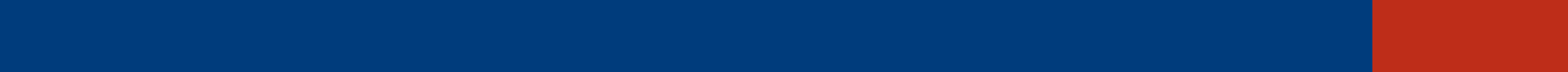 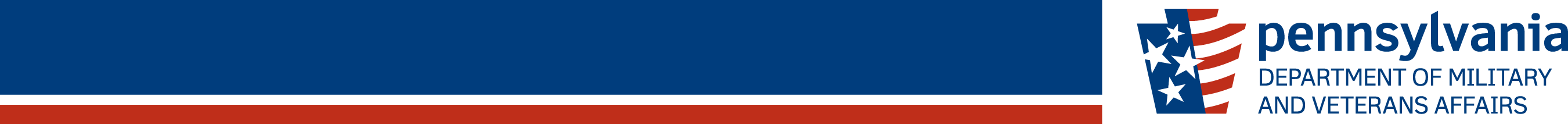 BUREAU OF VETERANS’ HOMES
Upcoming Events for the Veterans’ Homes
2017 Veterans Annual Fishing Event
Tuesday June 6, 2017, Dauphin County Anglers & Conservation on Clarks Creek.  Fishing starts at 1000 hours.  


2017 State Veterans’ Homes Week
June 11 through 18, 2017, week long activates and events will be taking place at each veterans‘ home.
> community > commonwealth
> country
As of 30 APR 17
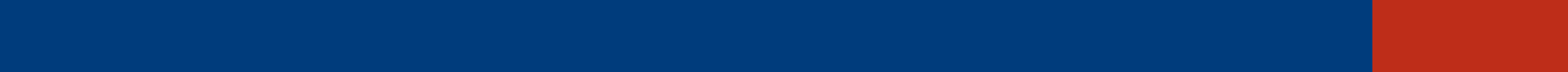 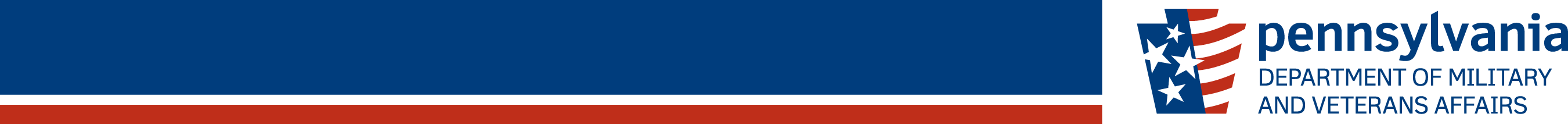 OPERATIONAL HIGHLIGHTS
Budget/Re-Budget
	-We continue to assess the impacts of budget cuts
	-Educational Gratuity Program has demonstrated unmet need for the past
		two years.  We will be requesting a budget increase in this line 		item for SFY 18-19 (+50K)

Governors Advisory Council for Veterans Services
-Meeting was held on 17 May
-Subcommittees provided reports 
-No outstanding issues or concerns

Veterans Symposium
-We missed the boat last year
-Does the SVC wish to plan a Veterans Symposium for SFY 17-18?
PIRO Update
> community > commonwealth
> country
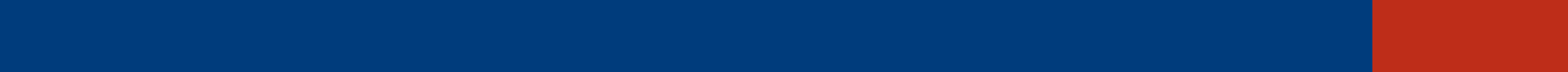 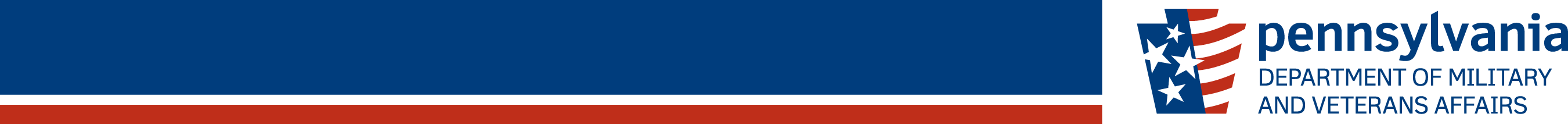 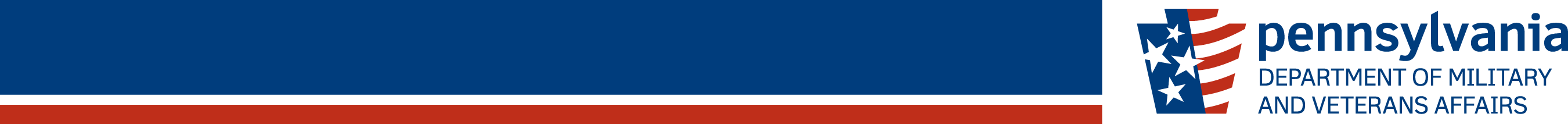 PERSIAN GULF BONUS PROGRAM SUMMARY
VETERANS TEMPORARY ASSISTANCE
$800,000
Lapse $0

 Projected Expenditures
$ 129,358

 Expended $ 670,642
479 Claimants 
on the program
436 Claimants
585 Claimants
> People > Processes
> Technology
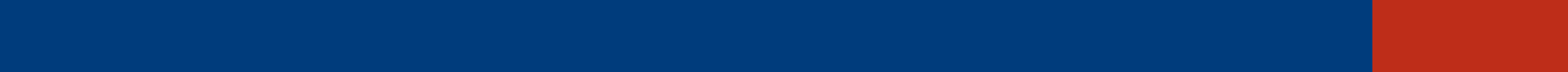 As of  18 May 2017
> community > commonwealth
> country
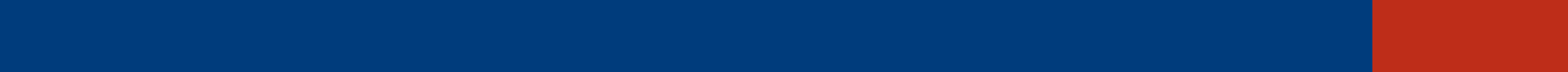 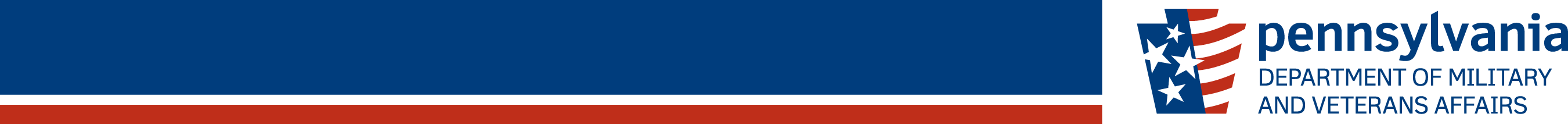 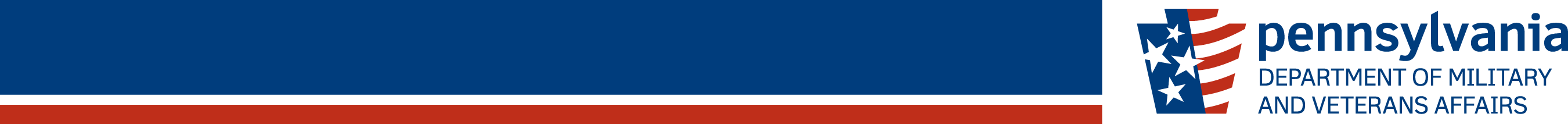 PERSIAN GULF BONUS PROGRAM SUMMARY
BLIND VETERANS PENSION
$222,000
Lapse $0

Projected Expenditure
$ 39,750

Expended $ 182,250
FY 14-15
FY 15-16
FY 16-17
116 Claimants
115 Claimants
108 Claimants
> People > Processes
> Technology
As of 18 May 2017
> community > commonwealth
> country
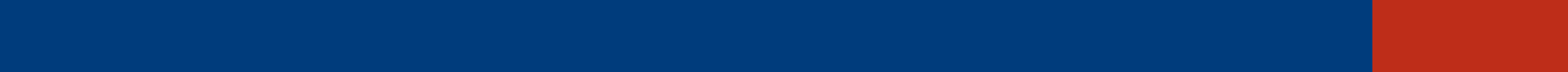 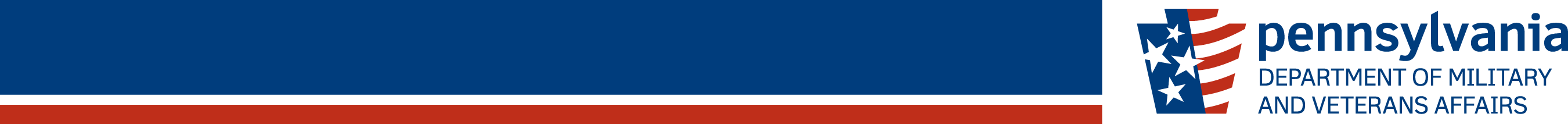 AMPUTEE & PARALYZED VETERANS PENSION
As of 18 May 2017
> community > commonwealth
> country
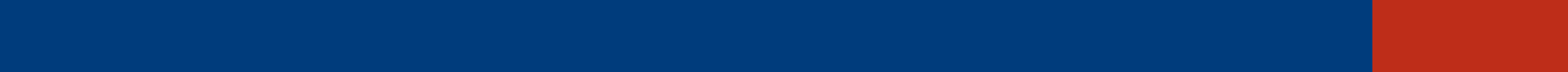 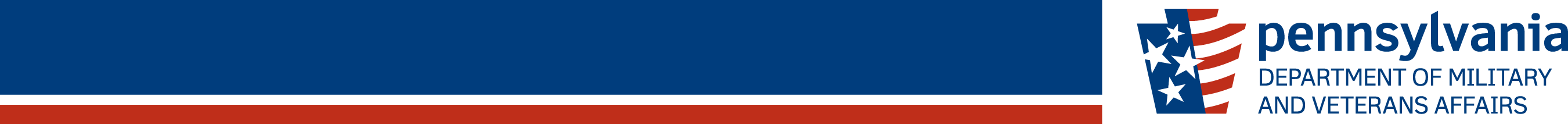 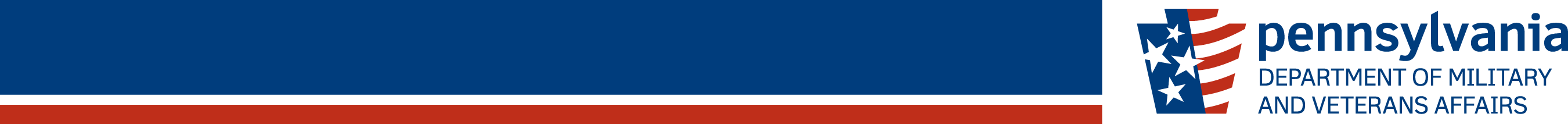 PERSIAN GULF BONUS PROGRAM SUMMARY
EDUCATIONAL GRATUITY
$120,000
Lapse $0
Projected Expenditure   $ 870.50


Expended $  119,129.50
137 Claimants on program
As of 15 Jan 14
134 Claimants
100 Claimants Projected
186 Claimants
> People > Processes
> Technology
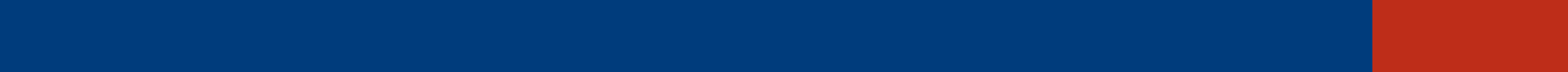 As of  18 May 2017
> community > commonwealth
> country
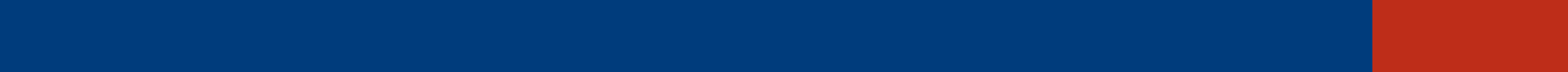 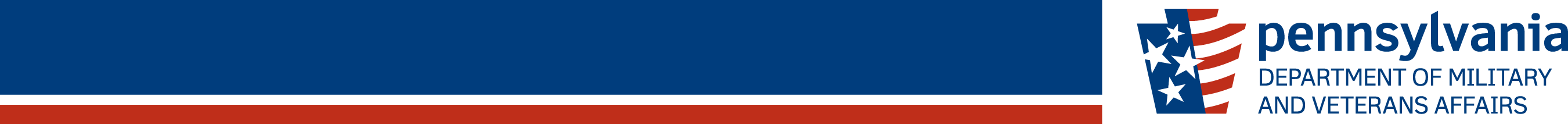 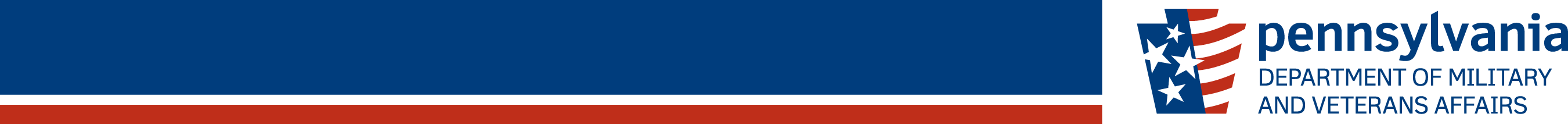 PERSIAN GULF BONUS PROGRAM SUMMARY
DISABLED VETERANS TAX EXEMPTION PROGRAM
As of 15 Jan 14
> People > Processes
> Technology
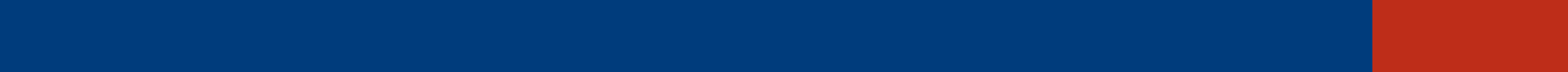 As of  18 May 2017
> community > commonwealth
> country
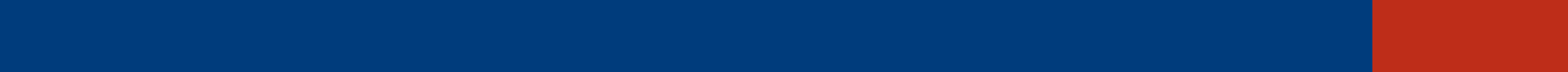 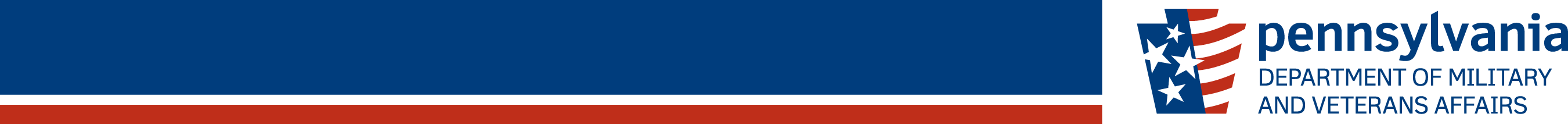 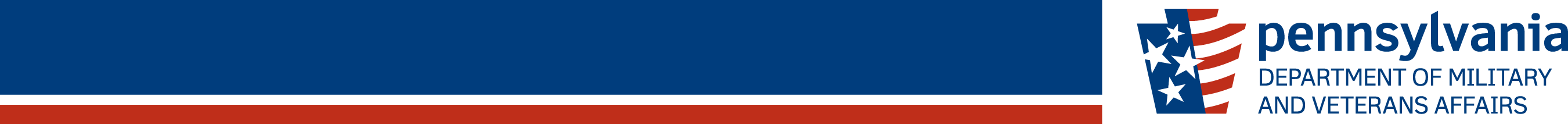 PERSIAN GULF BONUS PROGRAM SUMMARY
DISABLED VETERANS’ RETX PROGRAM
As of 15 Jan 14
*560 Applications Received since 25 March 2017
> People > Processes
> Technology
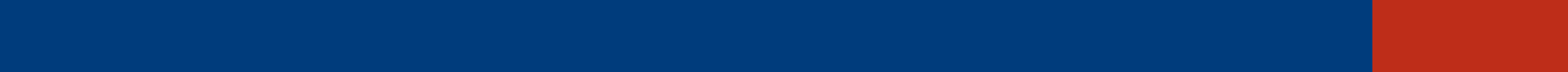 As of  18 May 2017
 MAY 14
> community > commonwealth
> country
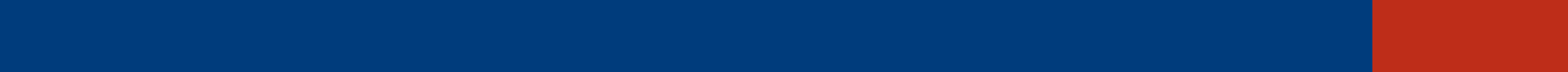 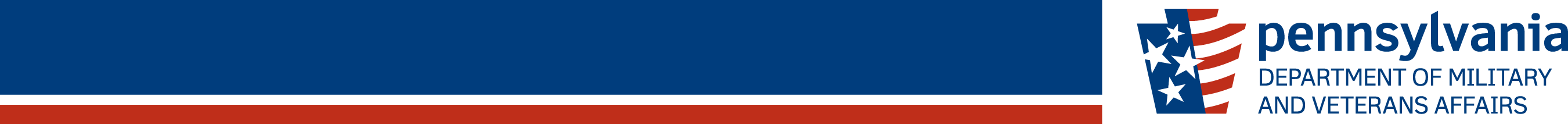 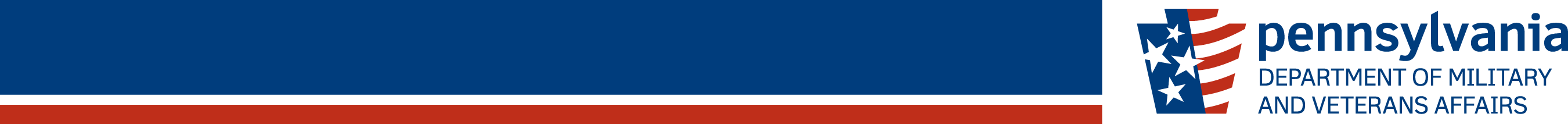 PERSIAN GULF BONUS PROGRAM SUMMARY
PERSIAN GULF VETERANS BENEFIT PROGRAM
Total Applications:  	12,099

Payments Sent:  	9,385

Total Payments:  	$3,979,137.50

Average Payment:  	$423.99

Average Processing Time:  5.83 days
> People > Processes
> Technology
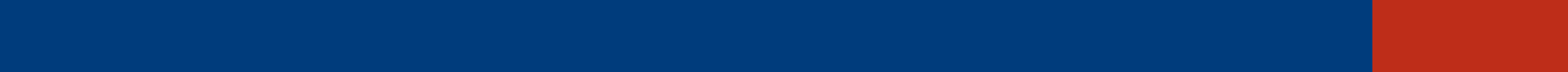 As of  18 May 2017
> community > commonwealth
> country
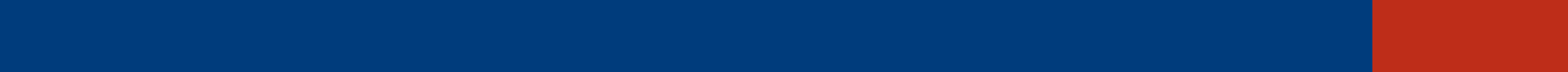 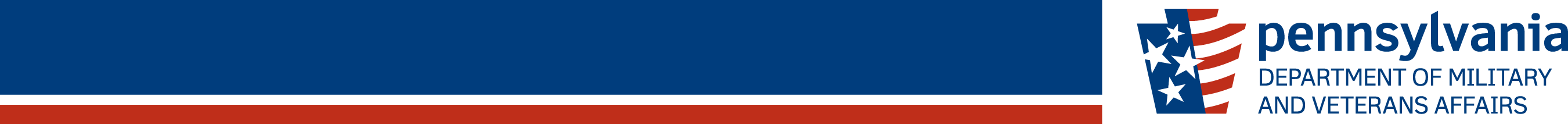 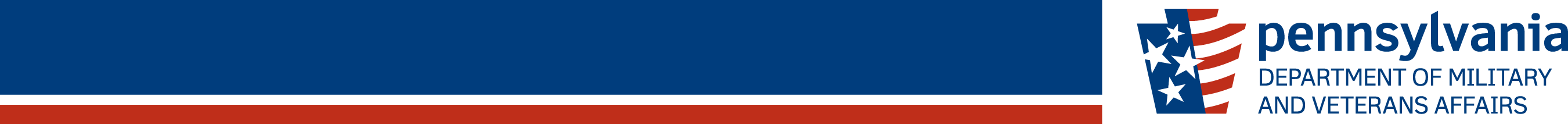 PERSIAN GULF BONUS PROGRAM SUMMARY
MILITARY FAMILY RELIEF ASSISTANCE PROGRAM
As of 15 Jan 14
> People > Processes
> Technology
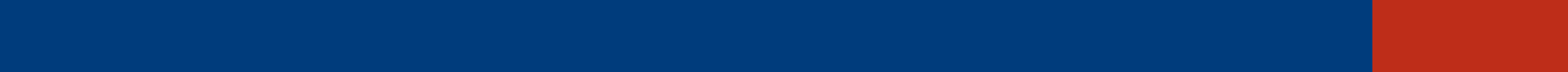 > community > commonwealth
> country
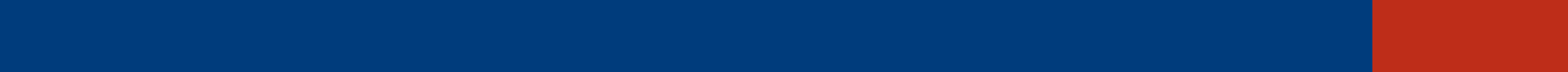 As of 18 May 17
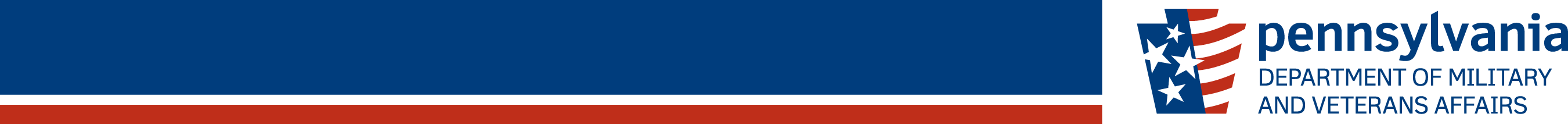 PENNSYLVANIA VETERANS MEMORIAL
As of 18 May 2017
> community > commonwealth
> country
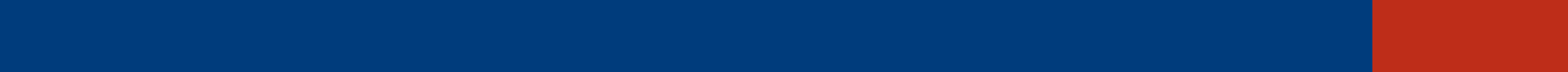 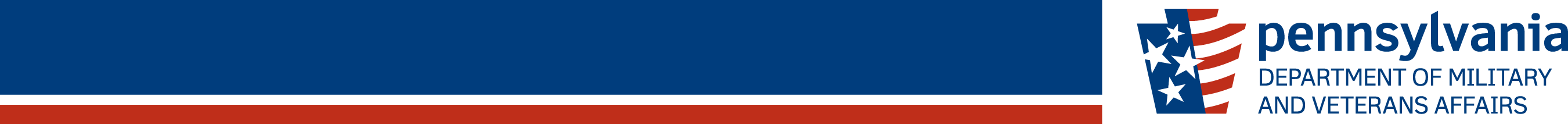 ODAGVA / ACT 66 SUMMARY
* ODAGVA and Act 66 combined data will be available when DMVA completes the Vetraspec data conversion.
As of 19 May 17
> community > commonwealth
> country
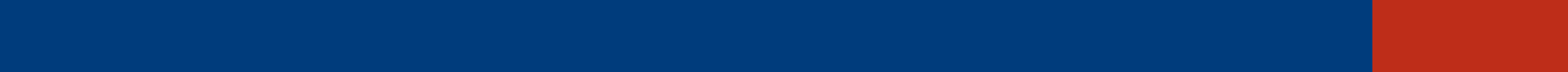 S:\VA_Share\Chief, Division of Reintegration and Outreach\SVC Slide Presentations\SVC Slides SFY 16-17
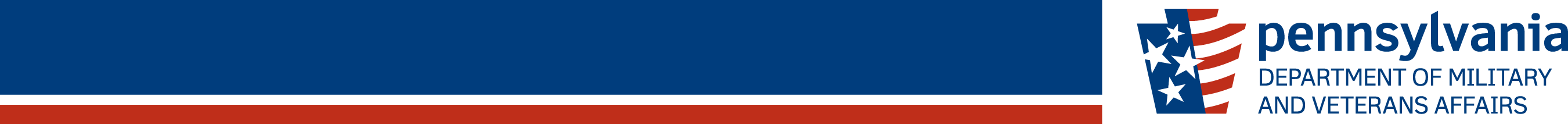 OUTREACH ENGAGEMENTS
As of 19 May 17
> community > commonwealth
> country
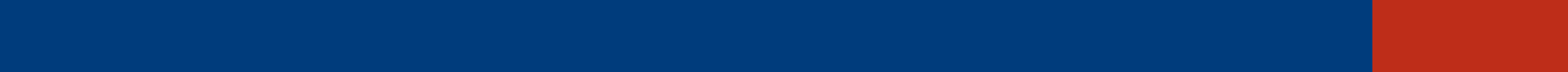 S:\VA_Share\Chief, Division of Reintegration and Outreach\SVC Slide Presentations\SVC Slides SFY 16-17
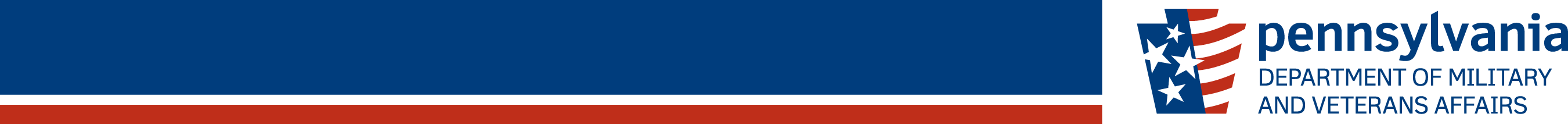 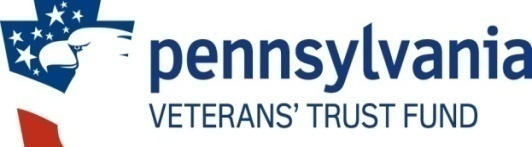 VETERANS’ TRUST FUND
Total number of HOV License plates sold since last meeting  = 36  (Total since inception = 2,623)
*Total number of PA Monuments License plates sold since last meeting = 11 (Total since inception = 675)
**Awards and distribution of funds are contingent upon the completion of a fully executed grant agreements
***   PENNDOT PAYMENT/INVOICING – DMVA has Agreed to pay $194,000/FY over four years. Final payment of $194,000 was made to PENNDOT  (Total Cost was 966,000.00)
> community > commonwealth
> country
As of 19 May 17
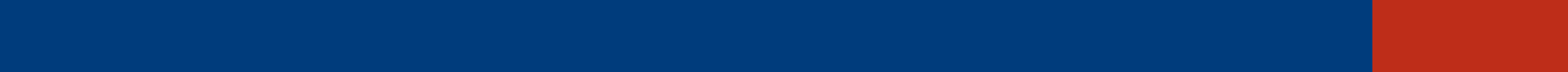 S:\VA_Share\Chief, Division of Reintegration and Outreach\SVC Slide Presentations\SVC Slides SFY 16-17
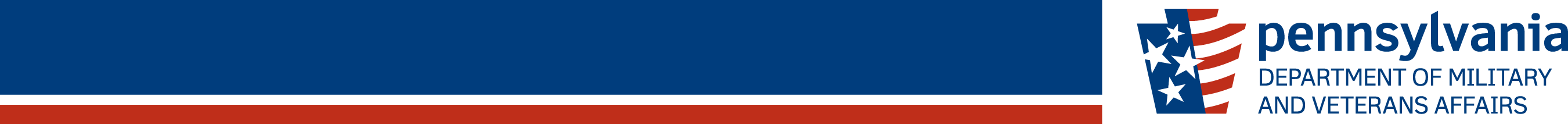 BUREAU OF VETERANS’ HOMES
Admissions Critical Criteria
First Come First Served 
Honorable or General Discharge 
Primary & Secondary Lists, Veterans & Non Veterans
Pennsylvania Resident
Joined Military while living in Pennsylvania    
5 days to accept a bed and establish a Move-In Day
Can request additional 5 days = 10 days
Extenuating Circumstances
> community > commonwealth
> country
2 JUN 17
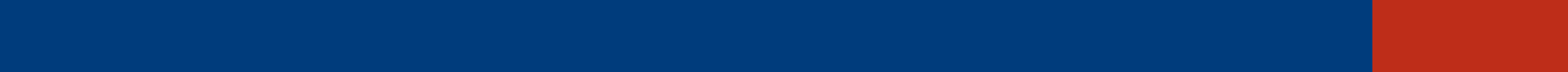 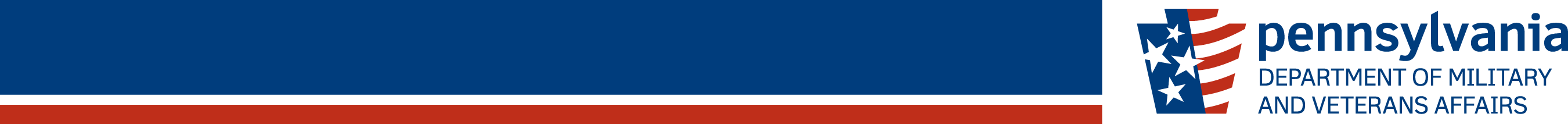 BUREAU OF VETERANS’ HOMES
Admissions Critical Criteria
Continued
12% Non Veteran Population at Each Home
Spouses
Reserve/NG without Active Duty
Transfer between homes
No outstanding Balance
1 Transfer
Reference PA Code 43, Chapter 7
> community > commonwealth
> country
2 JUN 17
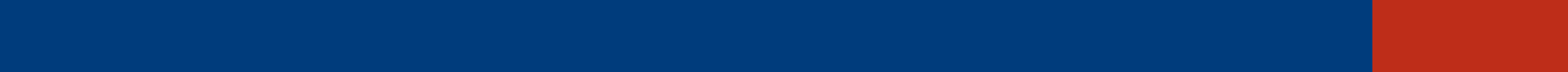 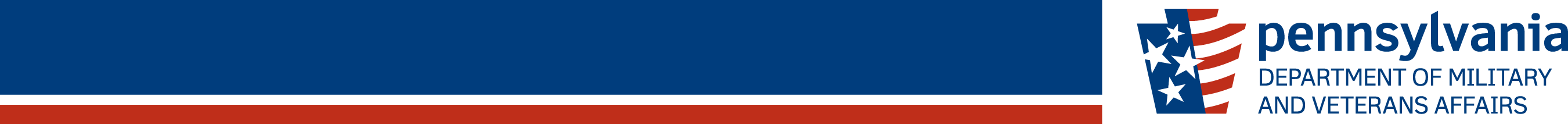 BUREAU OF VETERANS’ HOMES
Bureau of Veterans Homes Application Process
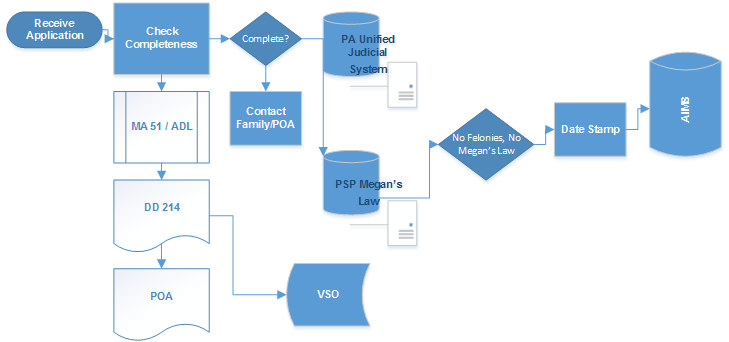 > community > commonwealth
> country
2 JUN  17
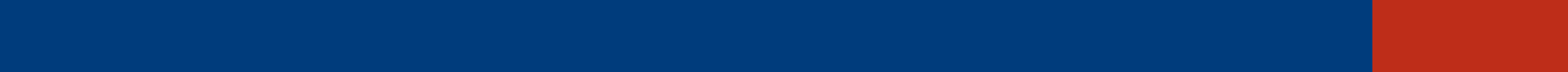 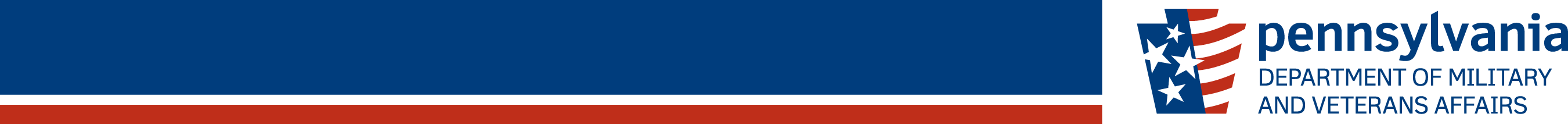 BUREAU OF VETERANS’ HOMES
State Veterans’ Home Application Process
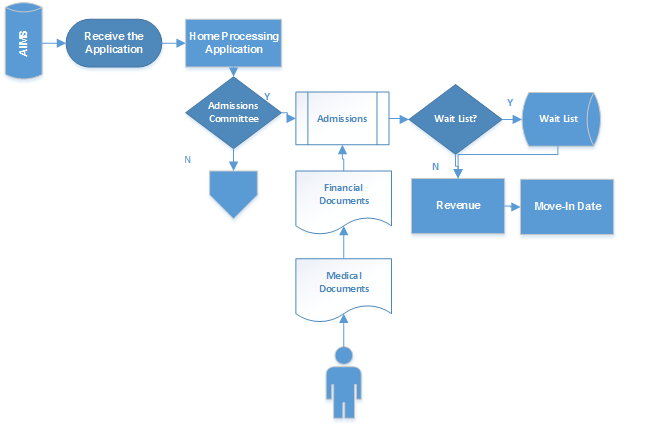 > community > commonwealth
> country
2 JUN 17
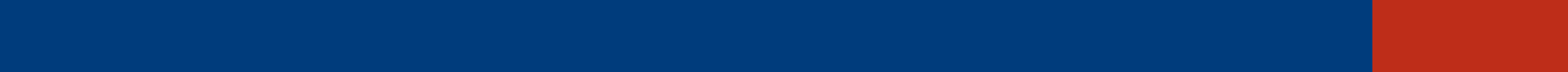 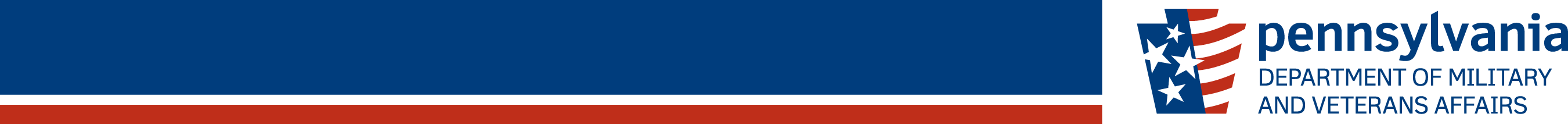 BUREAU OF VETERANS’ HOMES
Denial Process
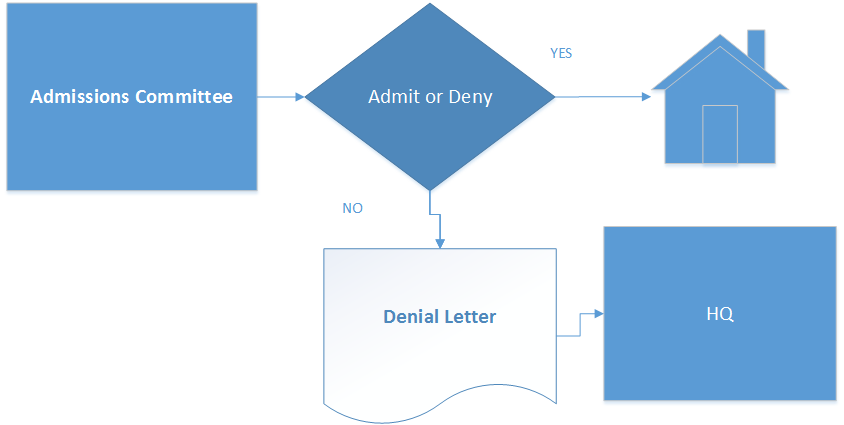 > community > commonwealth
> country
2 JUN 17
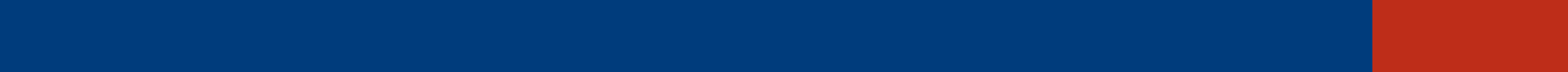 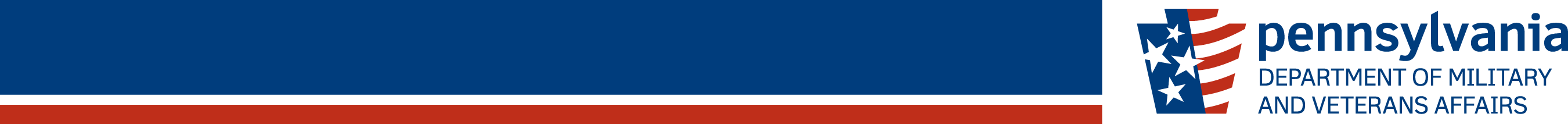 BUREAU OF VETERANS’ HOMES
Current Wait Lists
> community > commonwealth
> country
2 Jun 17
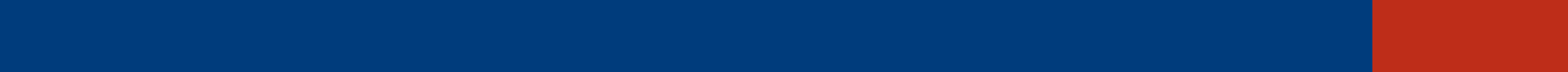 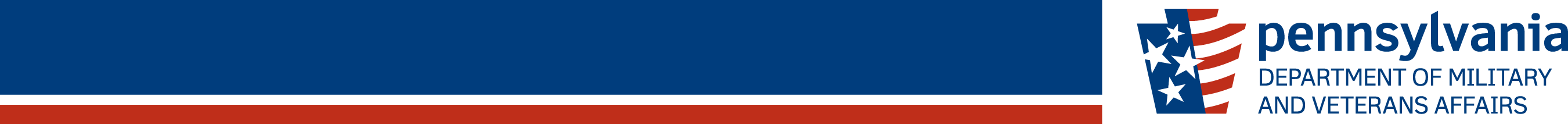 BUREAU OF VETERANS’ HOMES
Information is Knowledge
Help Spread the Word about the State Veterans’ Homes
Distribute Homes Brochures
Direct Applicants to www.dmva.pa.gov/stateveteranshomes 
Applications
Information
Pictures
Veterans Registry
Thank you
Your support to the Homes
Your support to Pennsylvania Veterans
> community > commonwealth
> country
2 JUN 17
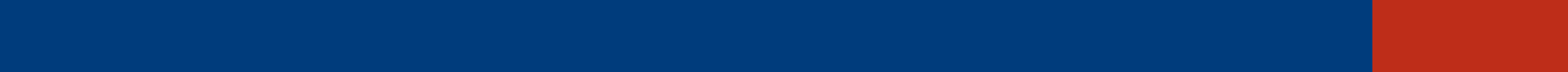 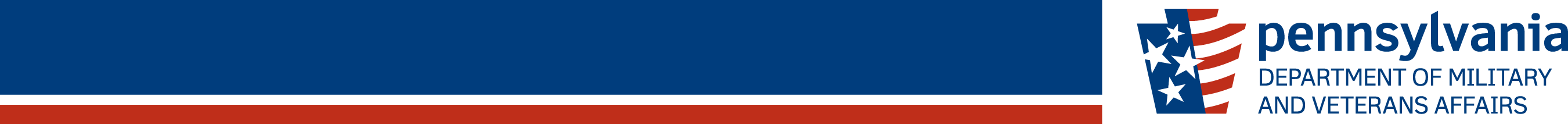 NEXT MEETING
Friday, September 8, 2017
at 10:00AM
Keystone Conference Center
Fort Indiantown Gap
Annville, PA 17003
> community > commonwealth
> country
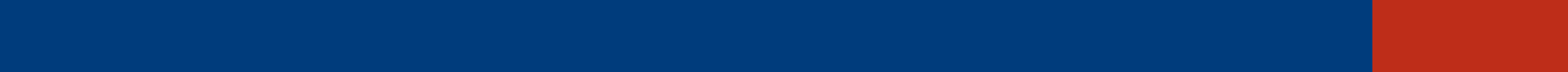 Approved at the October 14, 2016 State Veterans’ Commission Meeting